20/20 Vision
Developing a Biblical Worldview
“The eye is the lamp of the body. So, if your eye is healthy, your whole body will be full of light, but if your eye is bad, your whole body will be full of darkness. If then the light in you is darkness, how great is the darkness!”
Matthew 6:22-23
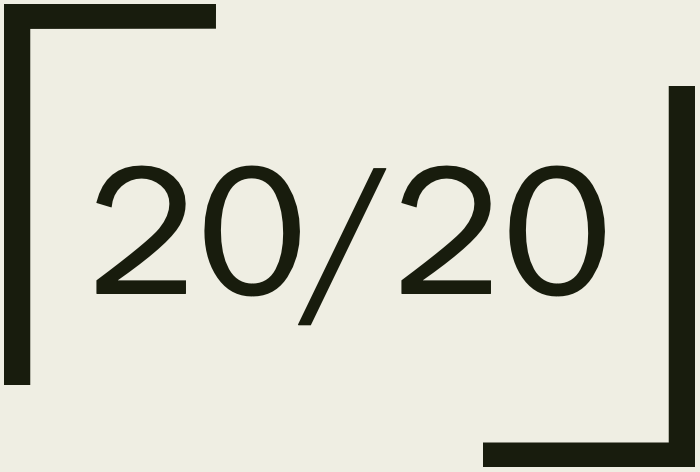 A Biblical Worldview
“The term literally means a view of the world, a biblically informed perspective on all of reality. A worldview is like a mental map that tells us how to navigate the world effectively.”
Nancy Pearcey, Total Truth (2004)
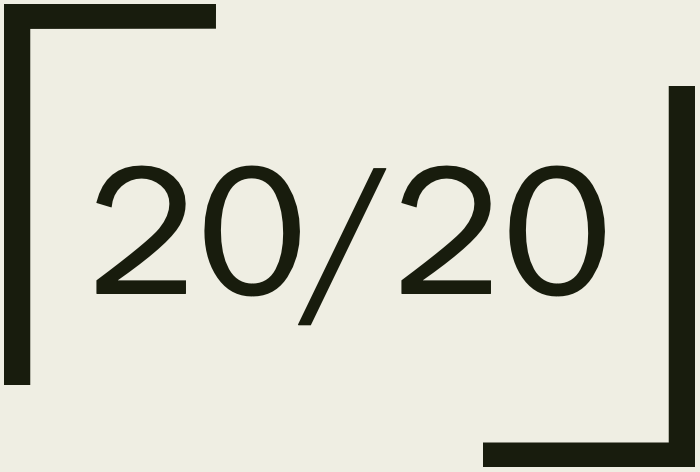 A Biblical View of…
God and Man
Nature and the World
Knowledge, Truth, Morality
Science and Education
Sex and Sexuality
Marriage and Family
Work and Recreation
Government and Politics
Religion and Church
Why are we doing this?
Examine my beliefs against what the Bible teaches.
Unify all my thoughts, words, actions within Biblical truth.
Navigate the world wisely, protecting myself and my family, and reaching the lost.
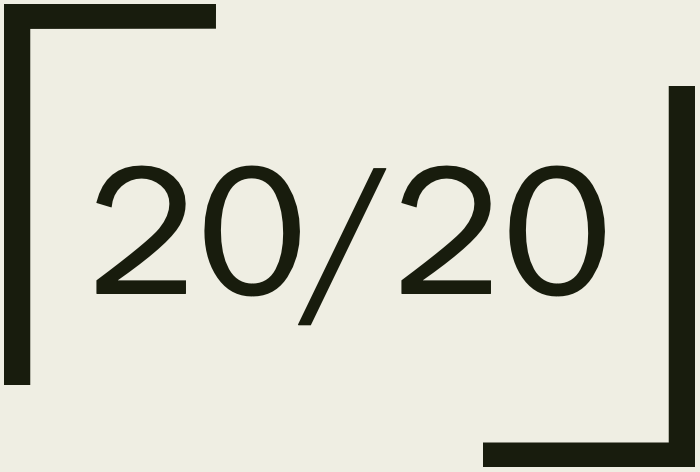 20/20 Vision
Biblical View of Nature & the World
The Biblical View (Genesis 1-3)
God
There is an infinite, personal God.
Man
Man is made in God’s image.
 
 
Nature
God created nature “good.”
Alternate Worldview
There is no God—nature is all there is. (Or God is limited and/or impersonal.)
Humans are merely biological machines. (Or Man is created, but “on their own.”)
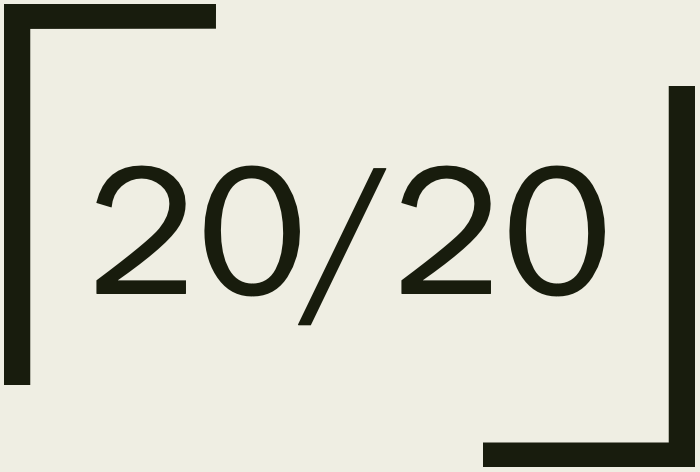 And God saw everything that he had made, and behold, it was very good. And there was evening and there was morning, the sixth day. 
Thus the heavens and the earth were finished, and all the host of them. And on the seventh day God finished his work that he had done, and he rested on the seventh day from all his work that he had done.
Genesis 1:31 – 2:2
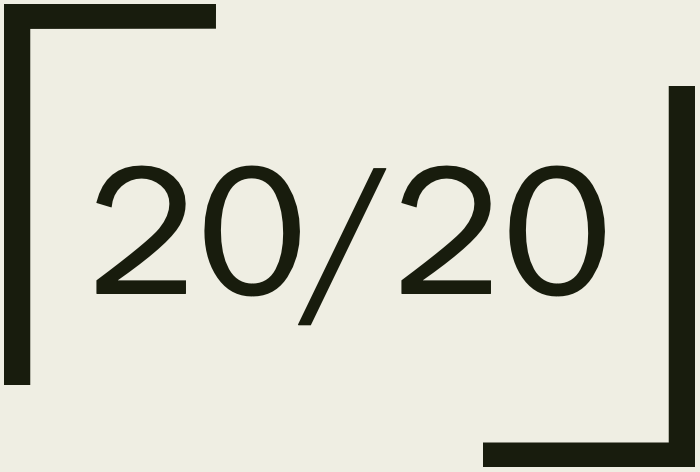 The Biblical View (Genesis 1-3)
God
There is an infinite, personal God.
Man
Man is made in God’s image.
God gave man dominion over nature.
 
Nature
God created nature “good.”
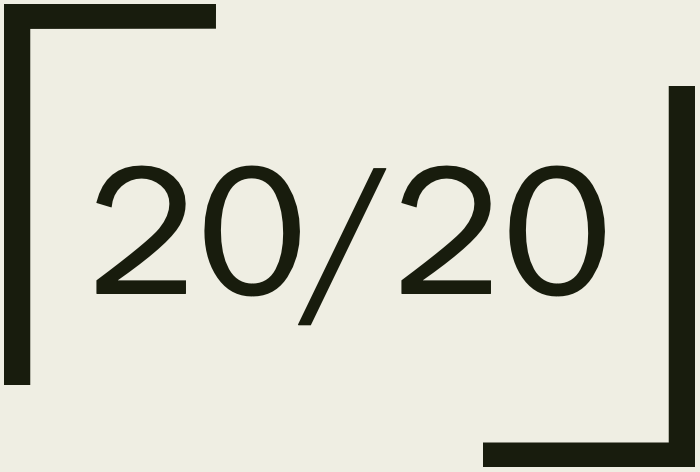 Then God said, “Let us make man in our image, after our likeness. And let them have dominion over the fish of the sea and over the birds of the heavens and over the livestock and over all the earth and over every creeping thing that creeps on the earth.”
So God created man in his own image,    in the image of God he created him;    male and female he created them.
And God blessed them; and God said to them, “Be fruitful and multiply, and fill the earth, and subdue it; and rule over the fish of the sea and over the birds of the sky and over every living thing that moves on the earth.”
Genesis 1:26-28
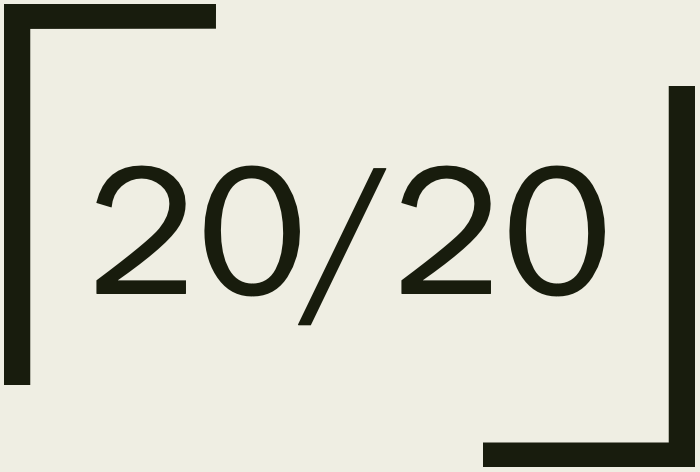 Now no shrub of the field was yet in the earth, and no plant of the field had yet sprouted, for the Lord God had not sent rain upon the earth, and there was no man to cultivate the ground. 
Then the Lord God took the man and put him into the garden of Eden to cultivate it and keep it. 
Genesis 2:5, 15
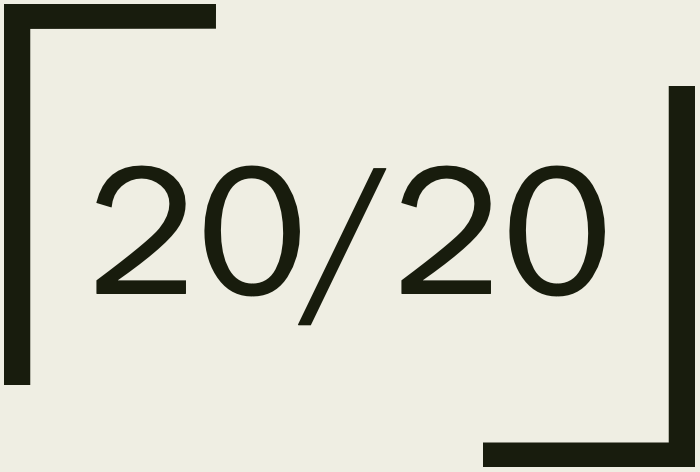 Yet You have made him [man] a little lower than God,And You crown him with glory and majesty!You make him to rule over the works of Your hands;You have put all things under his feet. 
Psalm 8:3-6
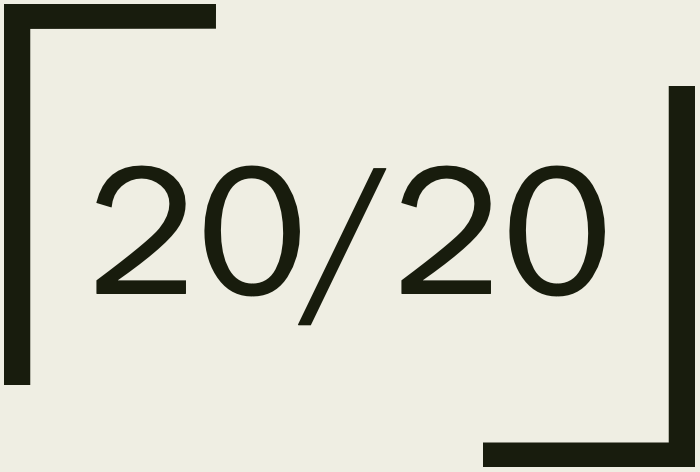 The Biblical View (Genesis 1-3)
God
There is an infinite, personal God.
Man
Man is made in God’s image.
God gave man dominion over nature.
Humans rebelled, sin bringing death. 
Nature
God created nature “good.”
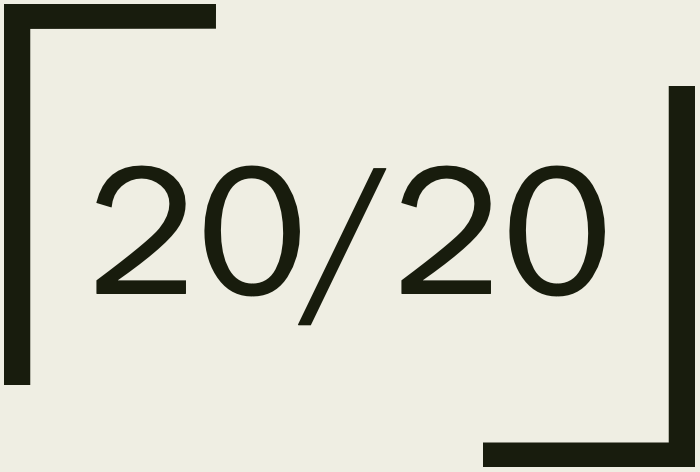 The serpent said to the woman, “You surely will not die! For God knows that in the day you eat from it your eyes will be opened, and you will be like God, knowing good and evil.” When the woman saw that the tree was good for food, and that it was a delight to the eyes, and that the tree was desirable to make one wise, she took from its fruit and ate; and she gave also to her husband with her, and he ate.
Genesis 3:4-6
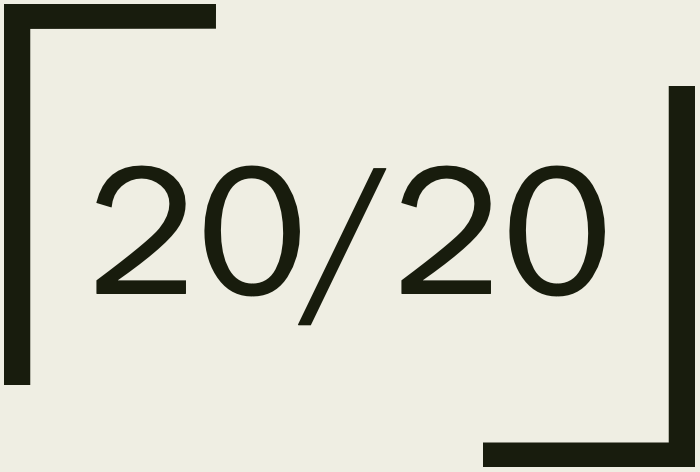 Then the Lord God called to the man, and said to him, “Where are you?” He said, “I heard the sound of You in the garden, and I was afraid because I was naked; so I hid myself.” And He said, “Who told you that you were naked? Have you eaten from the tree of which I commanded you not to eat?” 
The man said, “The woman whom You gave to be with me, she gave me from the tree, and I ate.” Then the Lord God said to the woman, “What is this you have done?” And the woman said, “The serpent deceived me, and I ate.”
Genesis 3:9-13
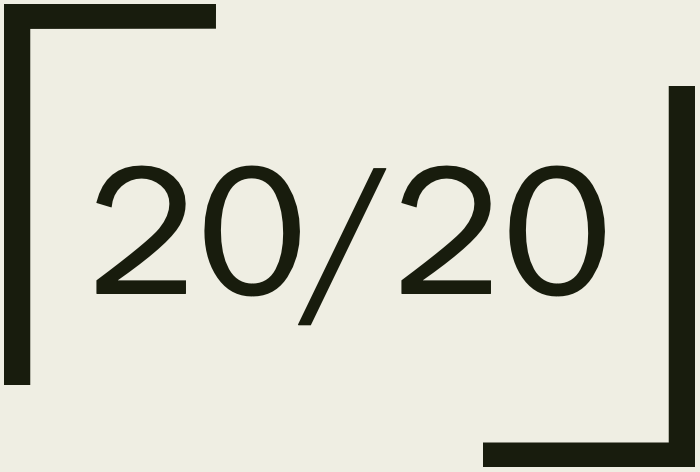 The Lord God commanded the man, saying, “From any tree of the garden you may eat freely; but from the tree of the knowledge of good and evil you shall not eat, for in the day that you eat from it you will surely die.”
Till you return to the ground,Because from it you were taken;For you are dust,And to dust you shall return.”
Genesis 2:16-17; 3:19
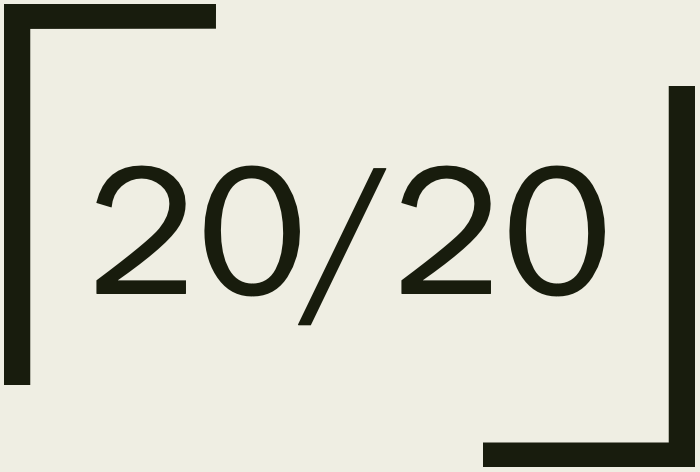 Therefore, just as through one man sin entered into the world, and death through sin, and so death spread to all men, because all sinned.
Romans 5:12
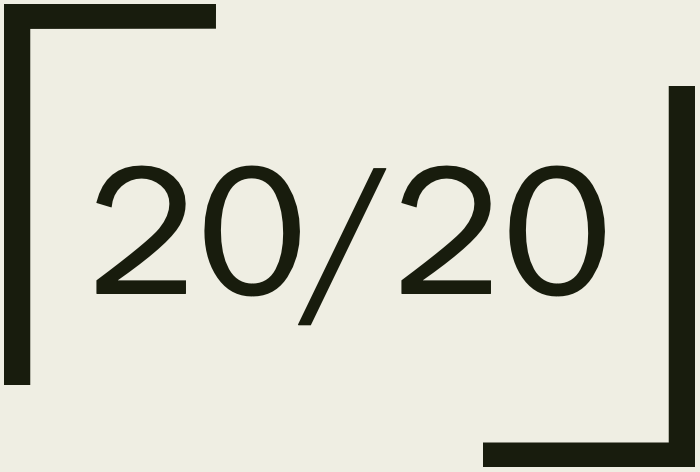 The Biblical View (Genesis 1-3)
God
There is an infinite, personal God.
Man
Man is made in God’s image.
God gave man dominion over nature.
Humans rebelled, sin bringing death. 
Nature
God created nature “good.”
Man’s sin brought corruption upon nature.
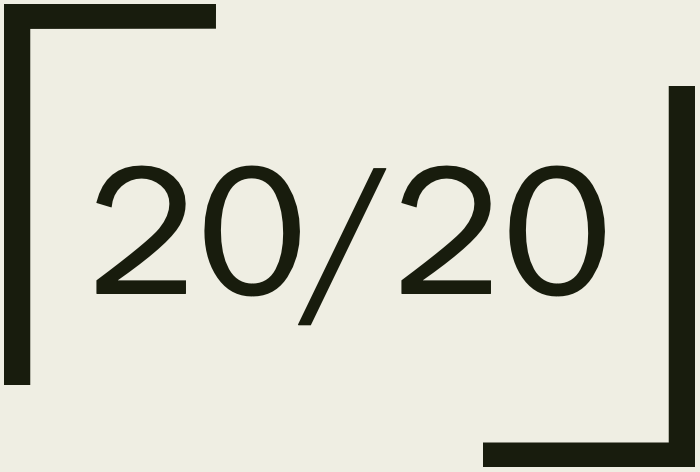 Then to Adam He said, “Because you have listened to the voice of your wife, and have eaten from the tree about which I commanded you, saying, ‘You shall not eat from it’;
Cursed is the ground because of you;In toil you will eat of itAll the days of your life.“Both thorns and thistles it shall grow for you;And you will eat the plants of the field;By the sweat of your faceYou will eat bread,Till you return to the ground,Because from it you were taken;For you are dust,And to dust you shall return.”
Genesis 3:17-19
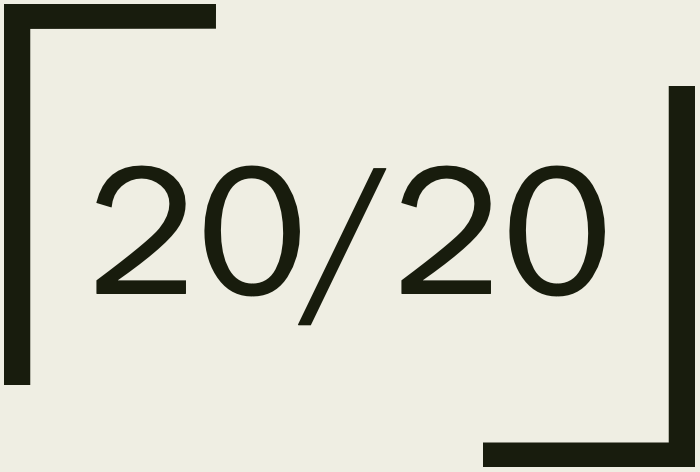 For the creation was subjected to futility, not willingly, but because of Him who subjected it…
Romans 8:20
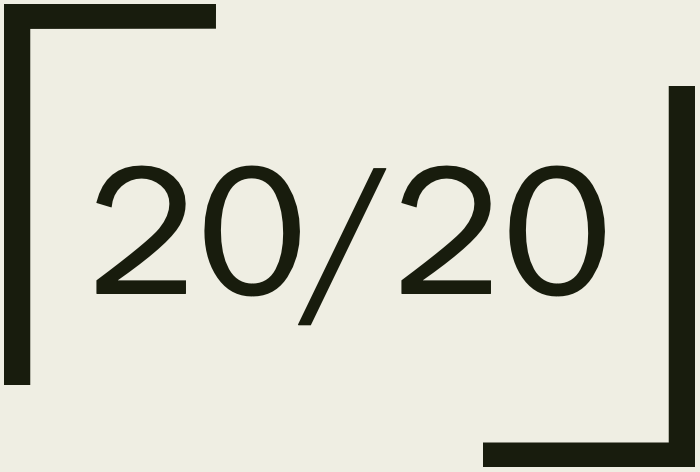 The Biblical View (Genesis 1-3)
God
There is an infinite, personal God.
Man
Man is made in God’s image.
God gave man dominion over nature.
Humans rebelled, sin bringing death. 
Nature
God created nature “good.”
Man’s sin brought corruption upon nature.
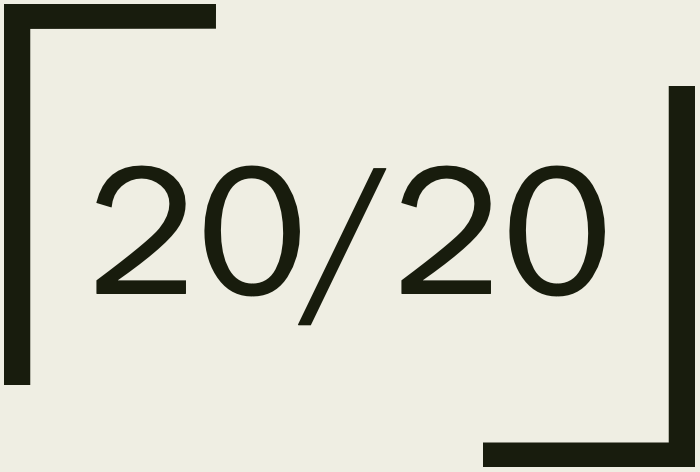 Tension in the Worldview
Humans bear God’s image, given an exalted place, entrusted with dominion over creation.
Humans are fallen, caught up in rebellion against God, sinful and under the sway of the evil one.
The earth is under a curse, broken by corruption.
Nature is good, created by God for a good purpose.
This tension helps us understand:
Man’s proper place
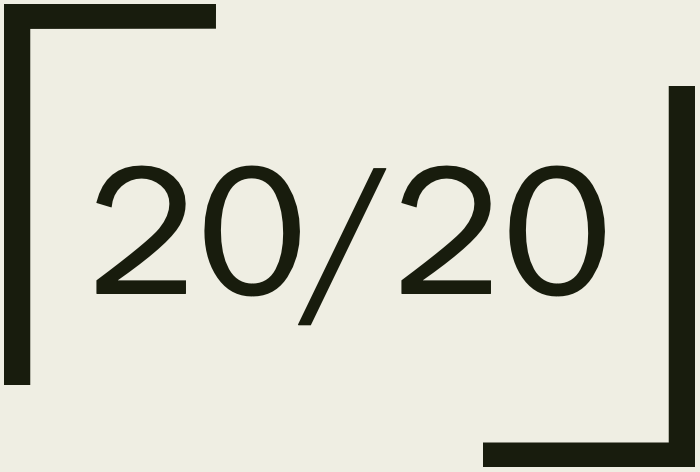 When I consider Your heavens, the work of Your fingers,The moon and the stars, which You have ordained;What is man that You take thought of him,And the son of man that You care for him?Yet You have made him a little lower than God,And You crown him with glory and majesty!You make him to rule over the works of Your hands;You have put all things under his feet. 
Psalm 8:3-6
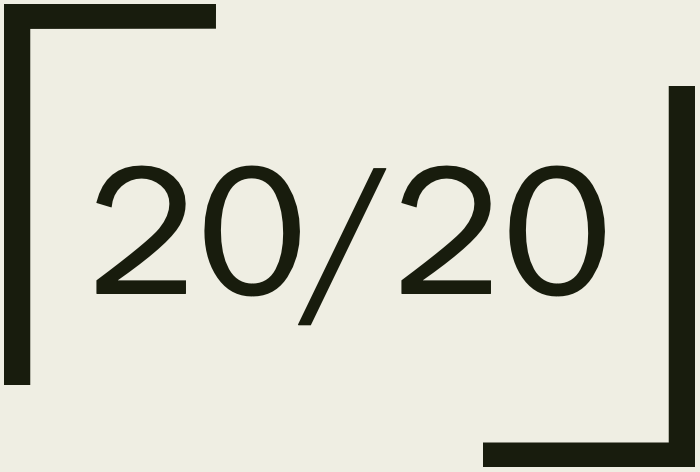 Tension in the Worldview
Humans bear God’s image, given an exalted place, entrusted with dominion over creation.
Humans are fallen, caught up in rebellion against God, sinful and under the sway of the evil one.
The earth is under a curse, broken by corruption.
Nature is good, created by God for a good purpose.
This tension helps us understand:
Man’s proper place
The problem of evil 
Crises and disaster
Our relationship toward nature
Our relationship with the world
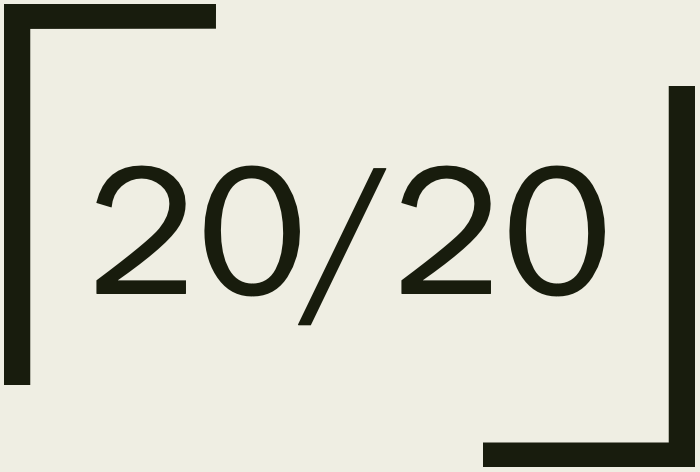 Hope in the Worldview
John 3:16 - For God so loved the world, that He gave His only begotten Son, that whoever believes in Him shall not perish, but have eternal life.
Hebrews 2:14-15 - Therefore, since the children share in flesh and blood, He Himself likewise also partook of the same, that through death He might render powerless him who had the power of death, that is, the devil, and might free those who through fear of death were subject to slavery all their lives.
Romans 8:20-21 - For I consider that the sufferings of this present time are not worthy to be compared with the glory that is to be revealed to us. For the anxious longing of the creation waits eagerly for the revealing of the sons of God. For the creation was subjected to futility, not willingly, but because of Him who subjected it, in hope that the creation itself also will be set free from its slavery to corruption into the freedom of the glory of the children of God.
Colossians 1:19-20 - For it was the Father’s good pleasure for all the fullness to dwell in Him, and through Him to reconcile all things to Himself, having made peace through the blood of His cross; through Him, I say, whether things on earth or things in  heaven.
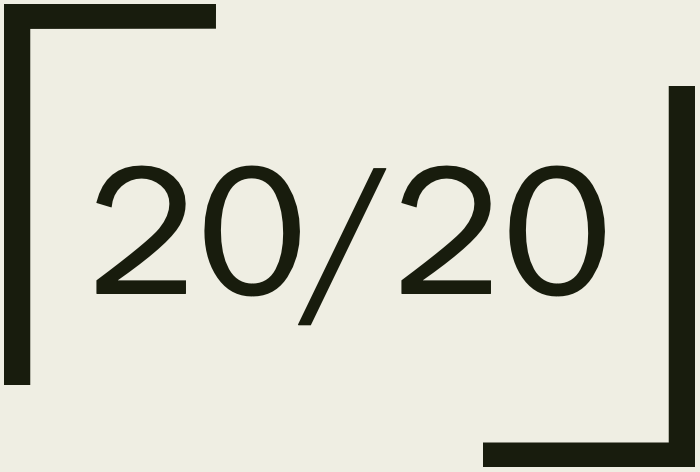 Then I saw a new heaven and a new earth; for the first heaven and the first earth passed away, and there is no longer any sea. And I saw the holy city, new Jerusalem, coming down out of heaven from God, made ready as a bride adorned for her husband. And I heard a loud voice from the throne, saying, “Behold, the tabernacle of God is among men, and He will dwell among them, and they shall be His people, and God Himself will be among them, and He will wipe away every tear from their eyes; and there will no longer be any death; there will no longer be any mourning, or crying, or pain; the first things have passed away.” And He who sits on the throne said, “Behold, I am making all things new.”
Revelation 21:1-5
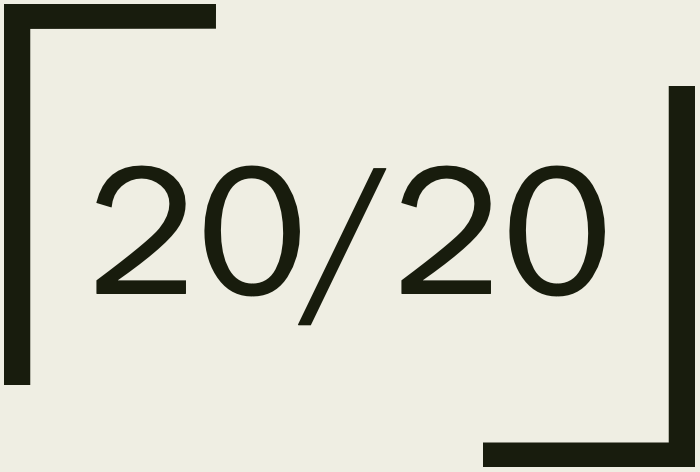 Then he showed me a river of the water of life, clear as crystal, coming from the throne of God and of the Lamb, in the middle of its street. On either side of the river was the tree of life, bearing twelve kinds of fruit, yielding its fruit every month; and the leaves of the tree were for the healing of the nations. There will no longer be any curse; and the throne of God and of the Lamb will be in it, and His bond-servants will serve Him; they will see His face, and His name will be on their foreheads. And there will no longer be any night; and they will not have need of the light of a lamp nor the light of the sun, because the Lord God will illumine them; and they will reign forever and ever.
Revelation 22:1-5
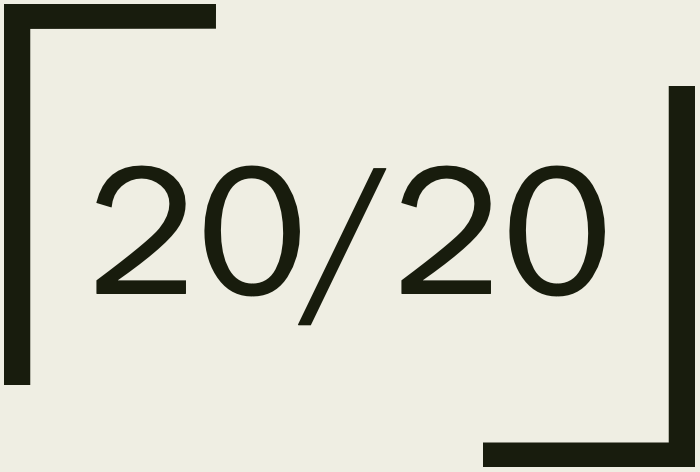 20/20 Vision
“If your eye is healthy, your whole body will be full of light.”